Tanka poems
Can I Can I draft and write a tanka poem in a group?
Steps to success:
I know the structure and form of a tanka
I can find words that help create mood and effect
I can use similes, metaphors and personification
Class tanka poem
Today, you are going to write a tanka poem in a group.
Brainstorm ideas
Make sure to count syllables carefully
You are going to use senses, metaphors, similes or personification
Group tanka poem
Discuss with your partner what a tanka poem is.
How many lines does it have?
What is the structure?
What is the form?
What is the order we can write it?
Structure of a tanka poem
They are always about nature, 
love or the seasons
Follow a strict structure
Have a sensory detail
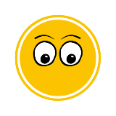 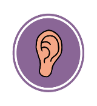 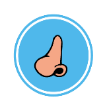 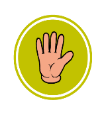 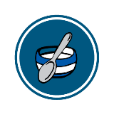 Contain a metaphor, simile or personification
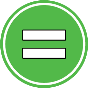 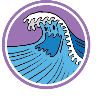 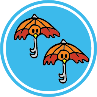 5 syllables
Wind invisible
	But I can see you exist
	Blowing leaves and limbs
	In vain I hold out my hand
	But you refuse to be caught
7 syllables
5 syllables
7 syllables
7 syllables
Brainstormchot ideas and write them down
[Speaker Notes: Teacher modelled throughout the lesson]
5 syllables
7 syllables
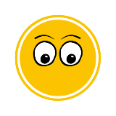 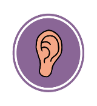 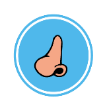 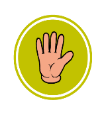 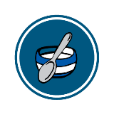 5 syllables
7 syllables
7 syllables
Share your tankas